5.4keV 全偏源残余调制与修正
不同偏振相位上得到的调制度：
以对结果进行增益修正，衰减修正和截断事例剔除，所有事例保留椭率大的80%
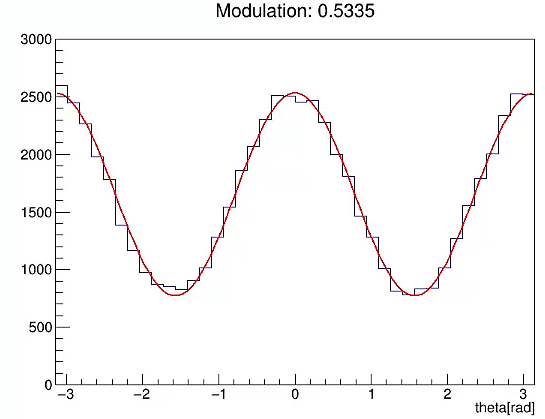 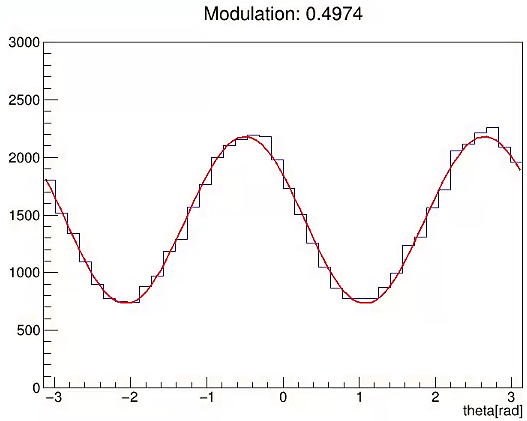 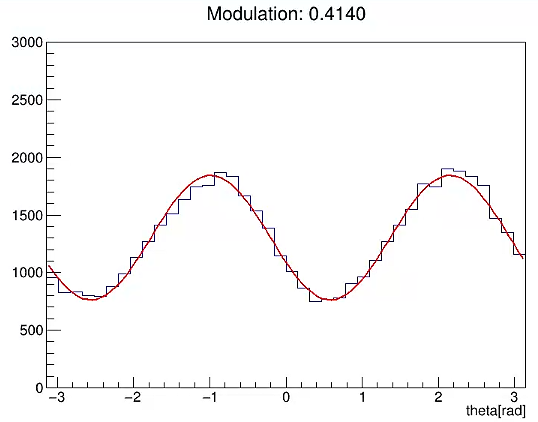 30°
0°
60°
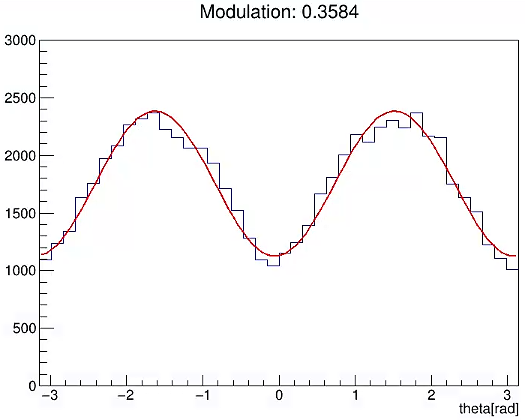 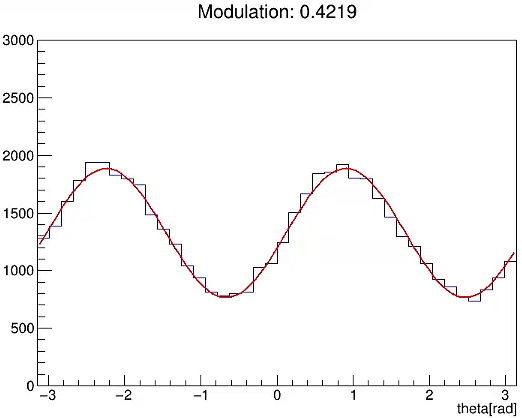 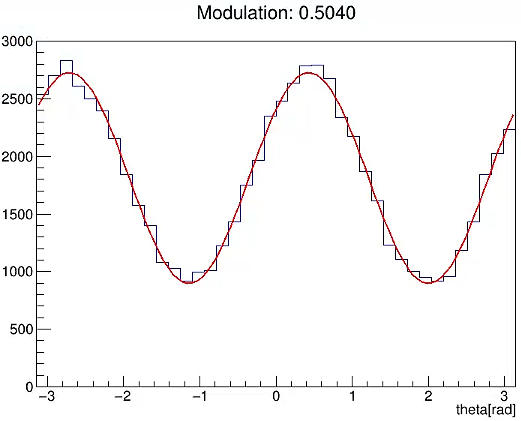 90°
120°
150°
反卷积与修正——相位一致性
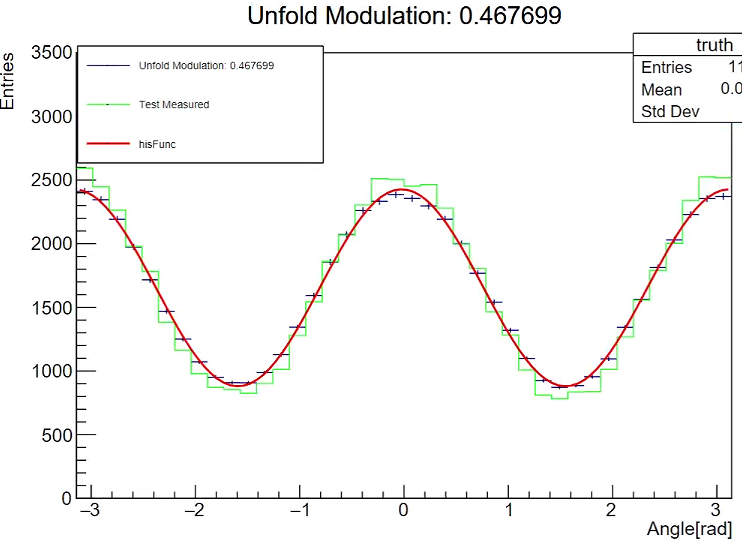 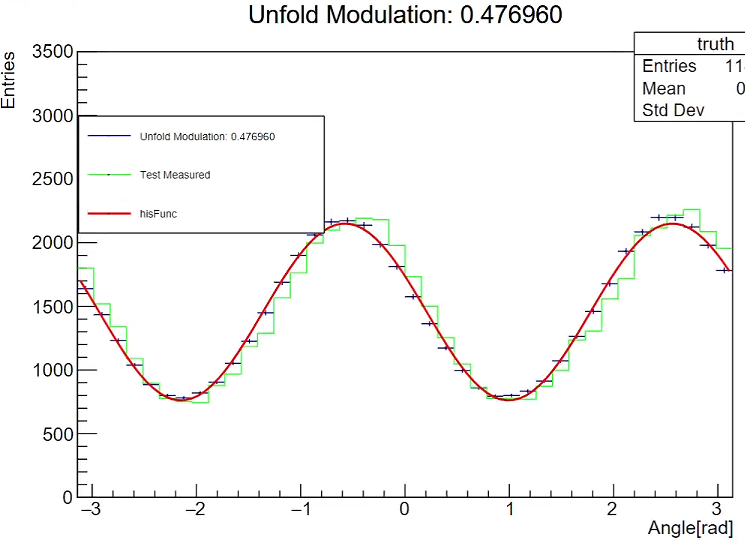 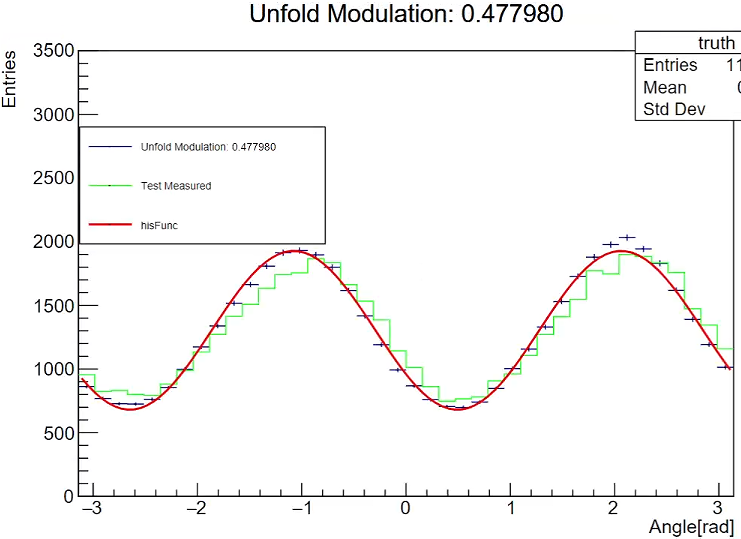 0°
方法：
1.将 0，90；30，120；60，150；的结果组合在一起 可以得到无偏分布：
60°
30°
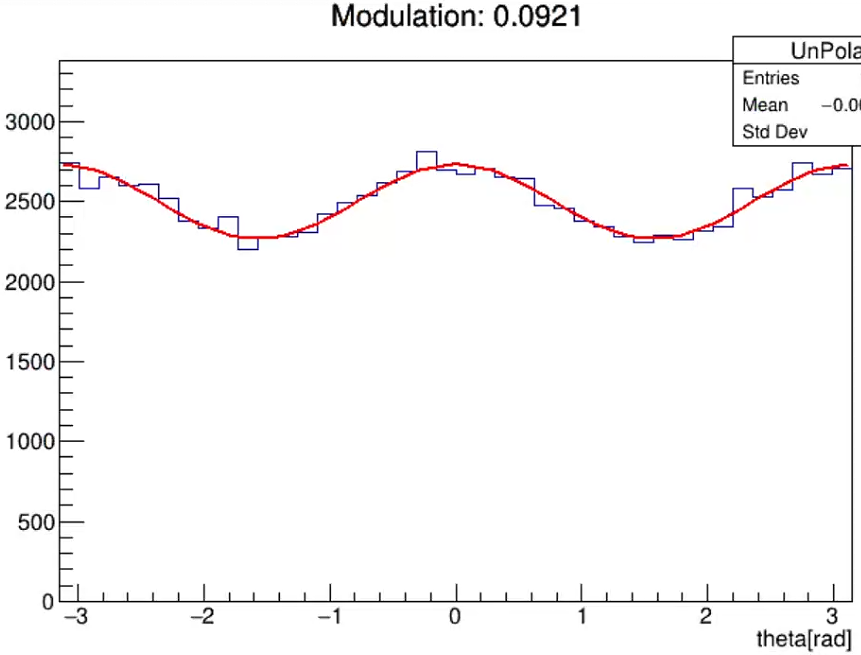 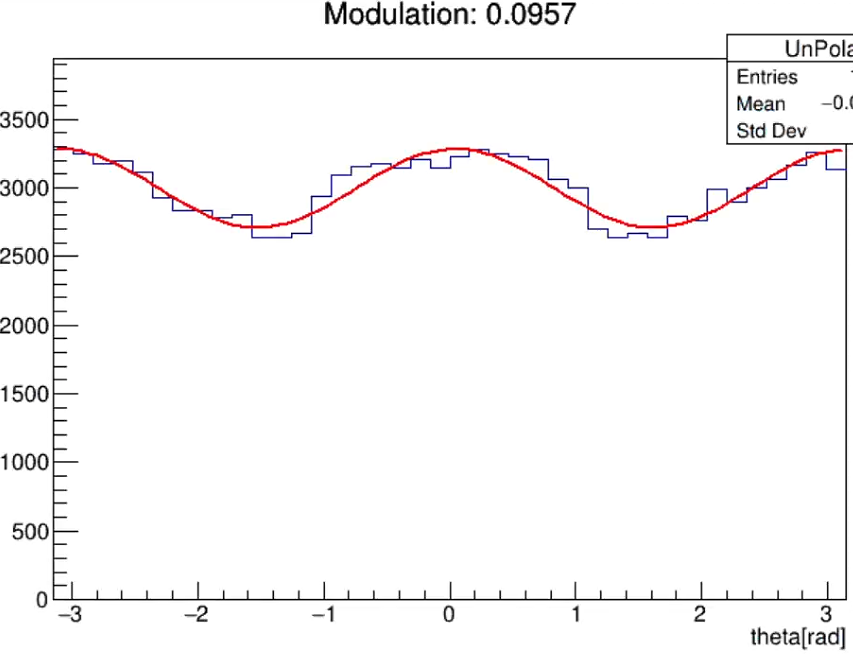 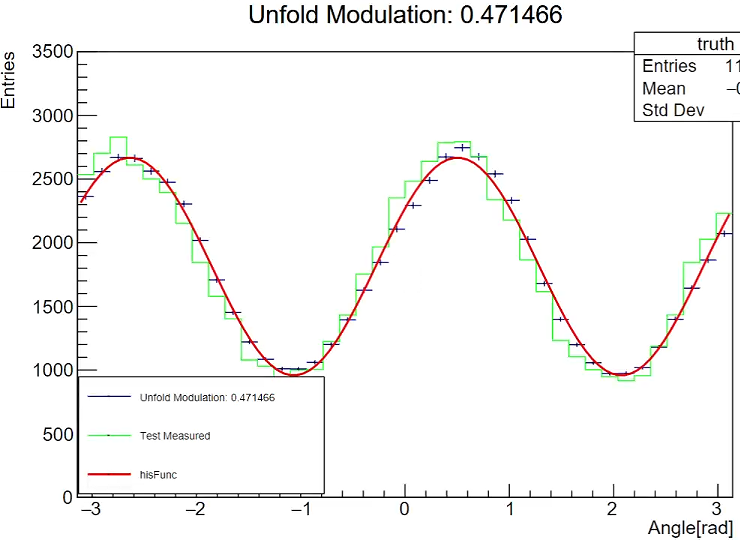 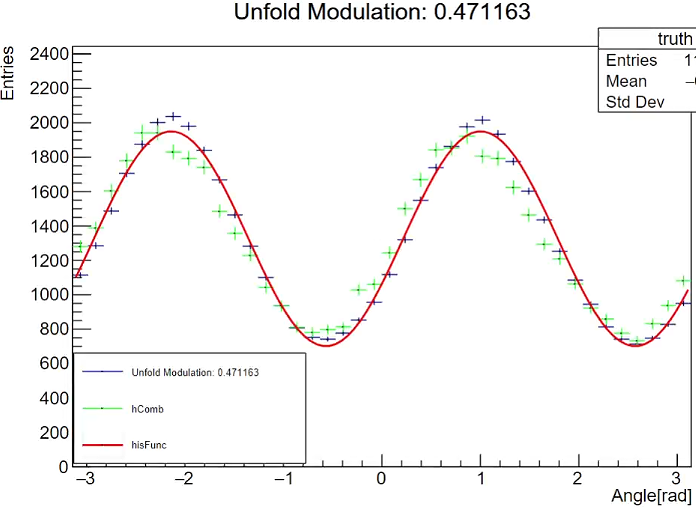 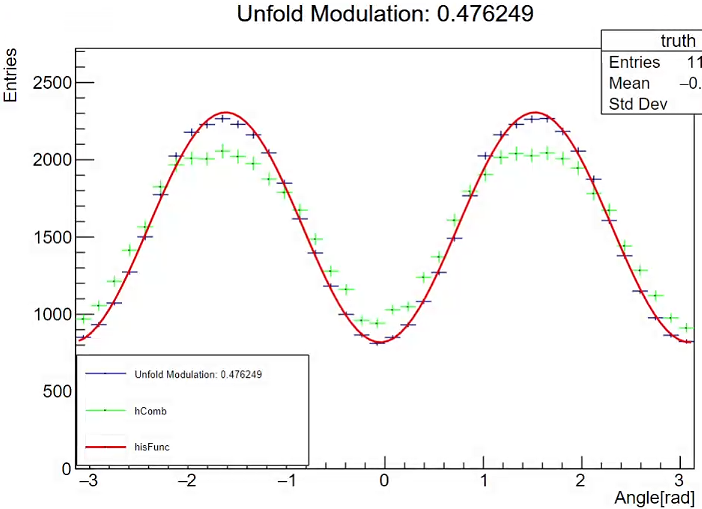 0，90
30，120
120°
150°
90°
120°
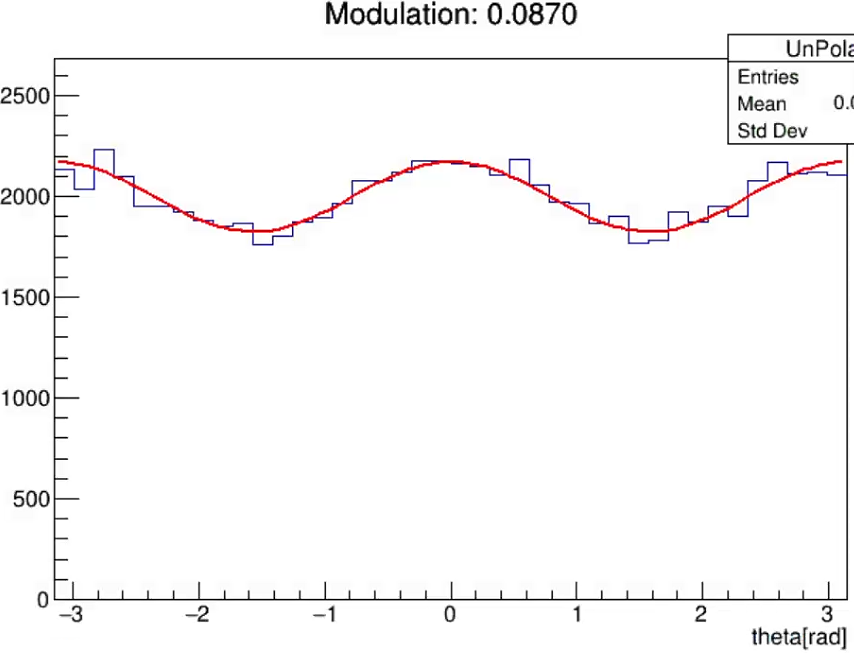 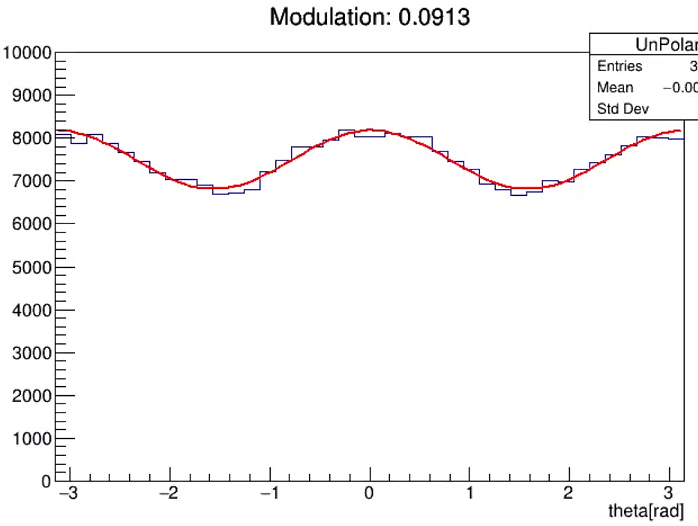 60，150
Total
2.模拟中设置像素X,Y方向的不对称性可以模拟出对应的残余调制分布，并根据模拟数据重建情况给出响应矩阵
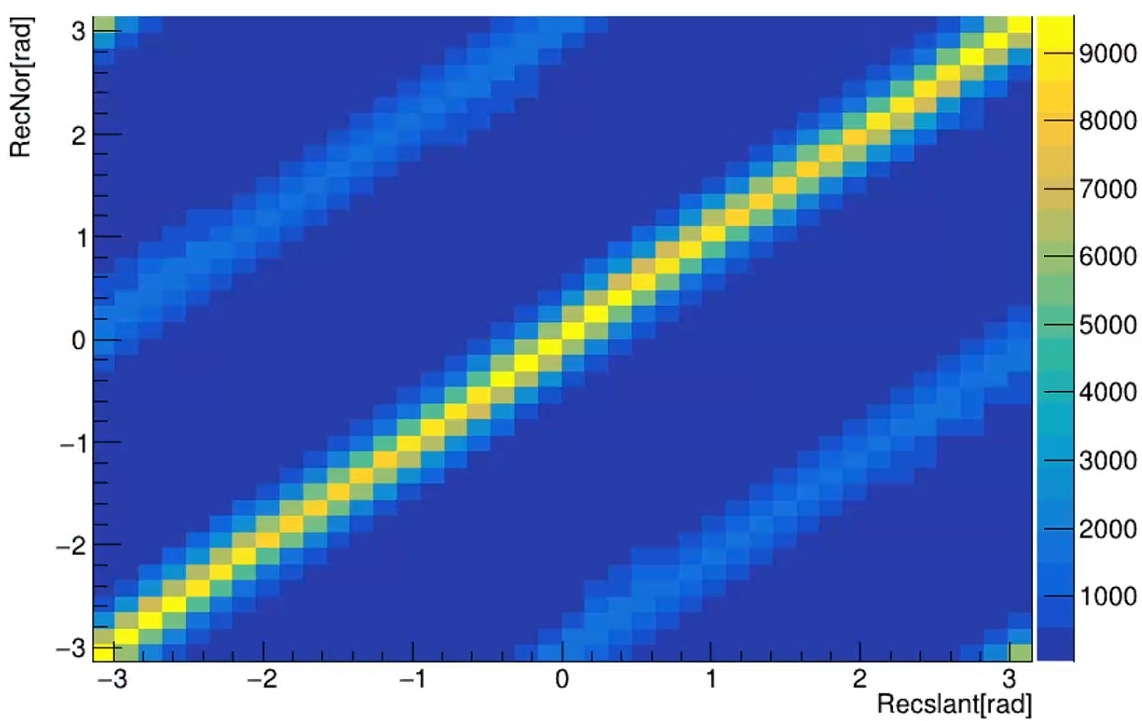 Y,X方向周期比值：0.953
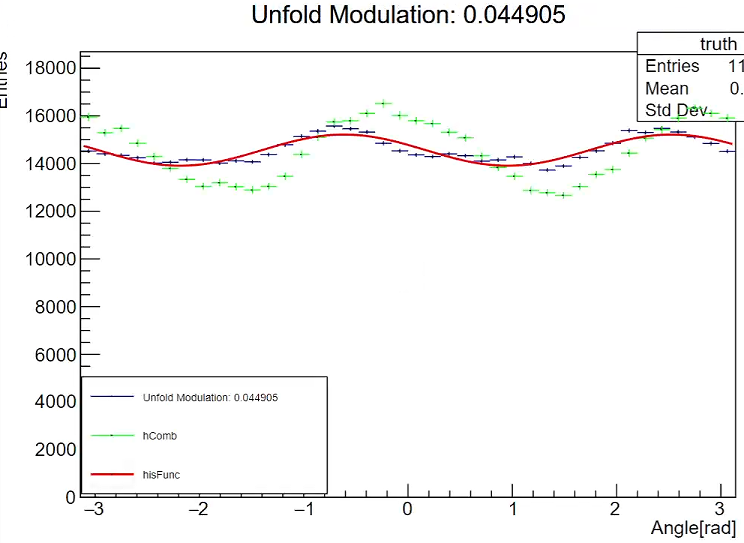 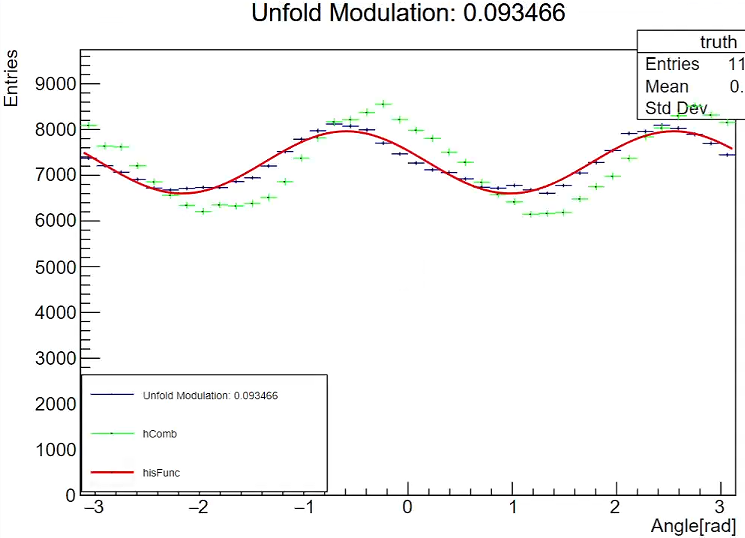 反卷积与修正——偏振度线性


不同偏振度反卷积得到的调制度
0.2
0.1
0.
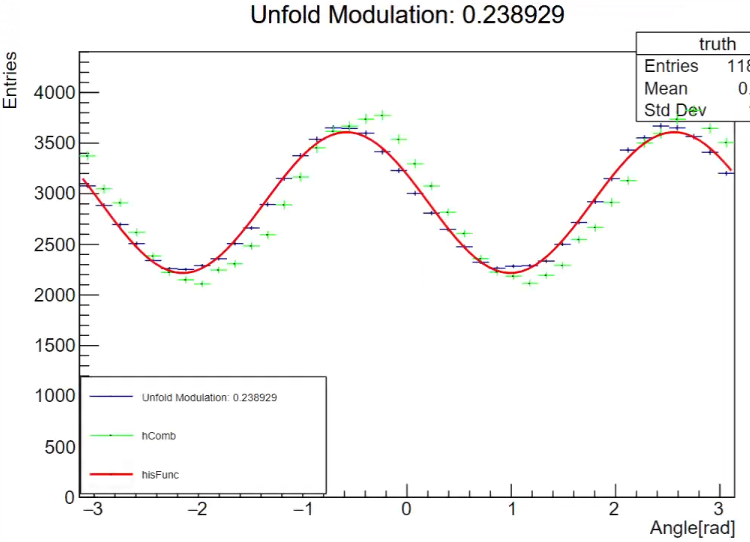 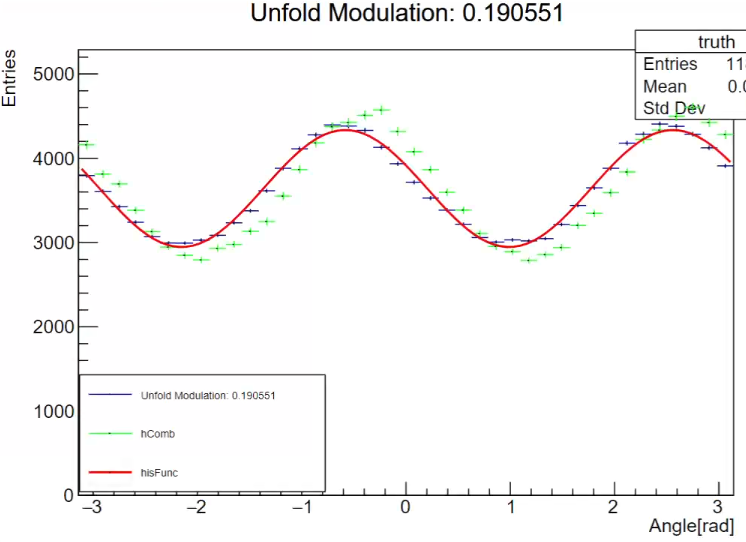 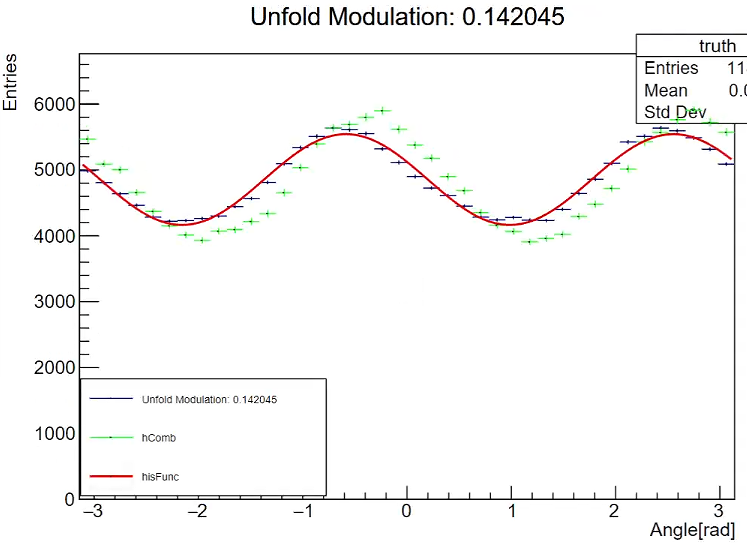 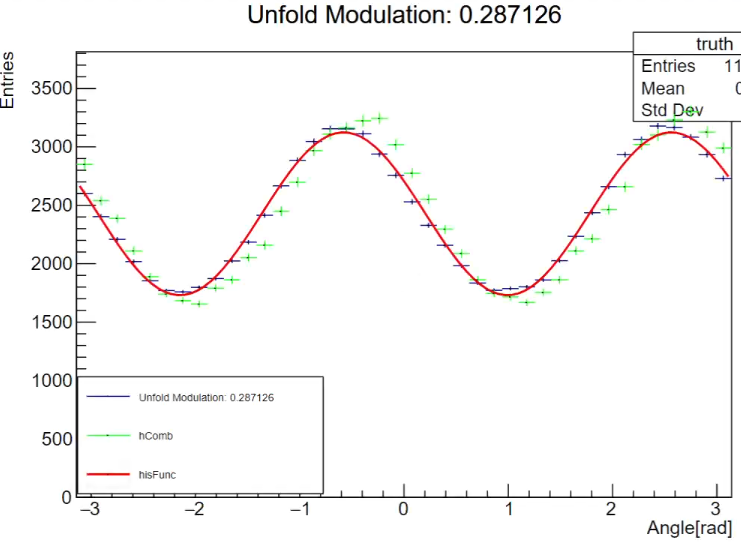 0.4
0.5
0.3
0.6
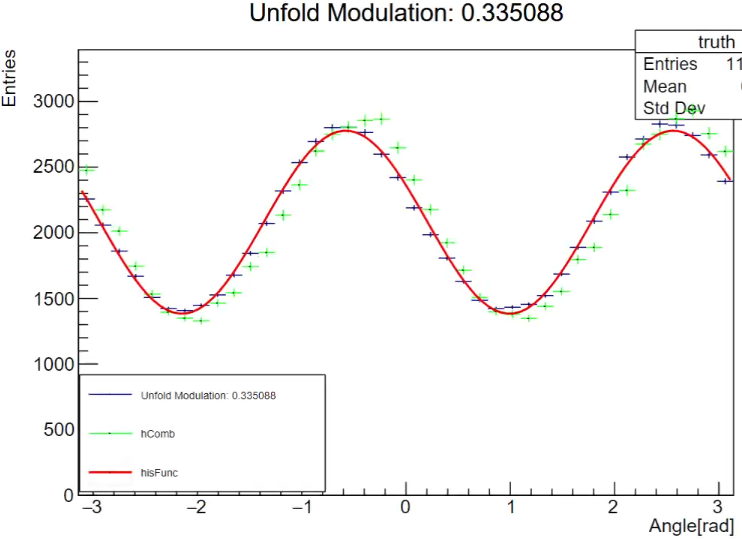 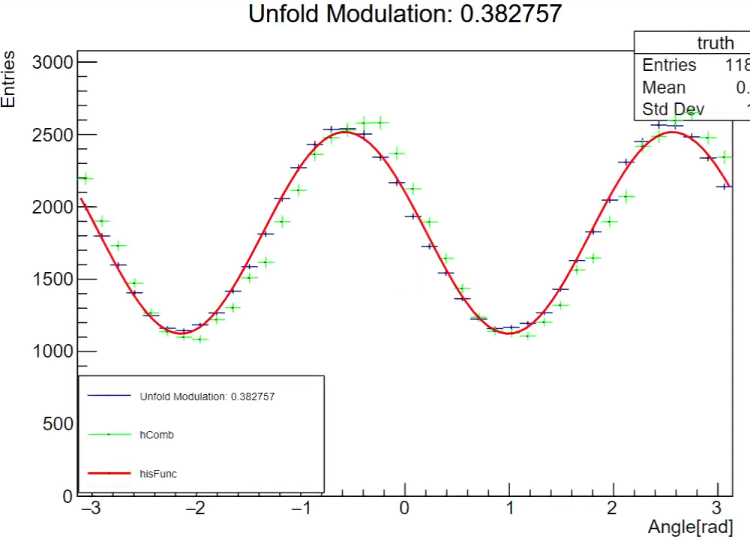 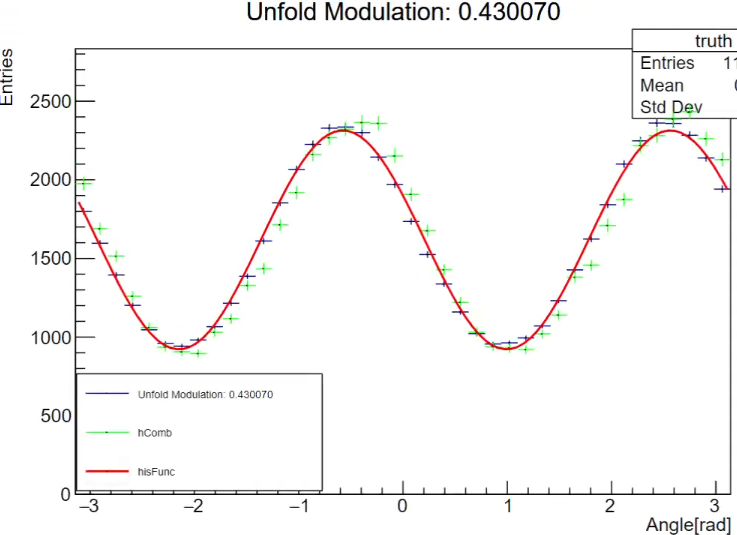 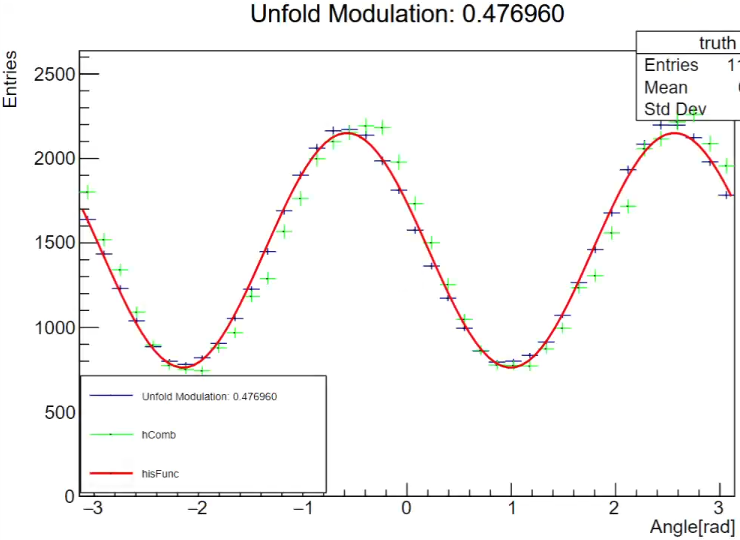 0.8
0.9
1.0
0.7
反卷积与修正——偏振度线性
贝叶斯方法
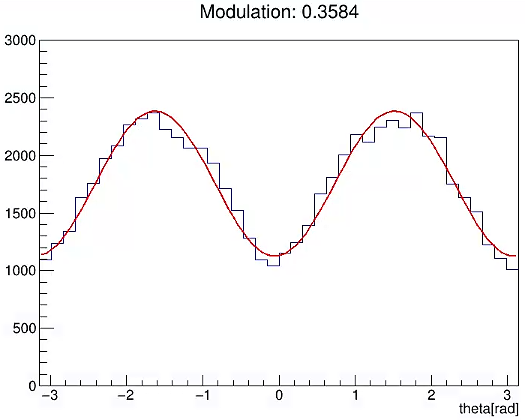 nj(Pi)=nobs(j)P(Pi|Ej)   -> j bin中由 i bin重建出来的电子的概率
j bin中的总事例 nj=Σinj(Pi)

由原因Pj导致的事例概率P(Pj)

因此我们想求P(Pi|Ej):


P(Pi|Ej)=




nj/nsum=nobsP(Pi|Ej)/nsum
=nsumP(Ej)P(Pi|Ej)
=P(Ej)P(Pi|Ej)
=P(Pi)  ->多次迭代得到 Pi 更多的信息
P(P偏|E) ，P(P残|E)
某一个bin内的贡献由两部分效应组成
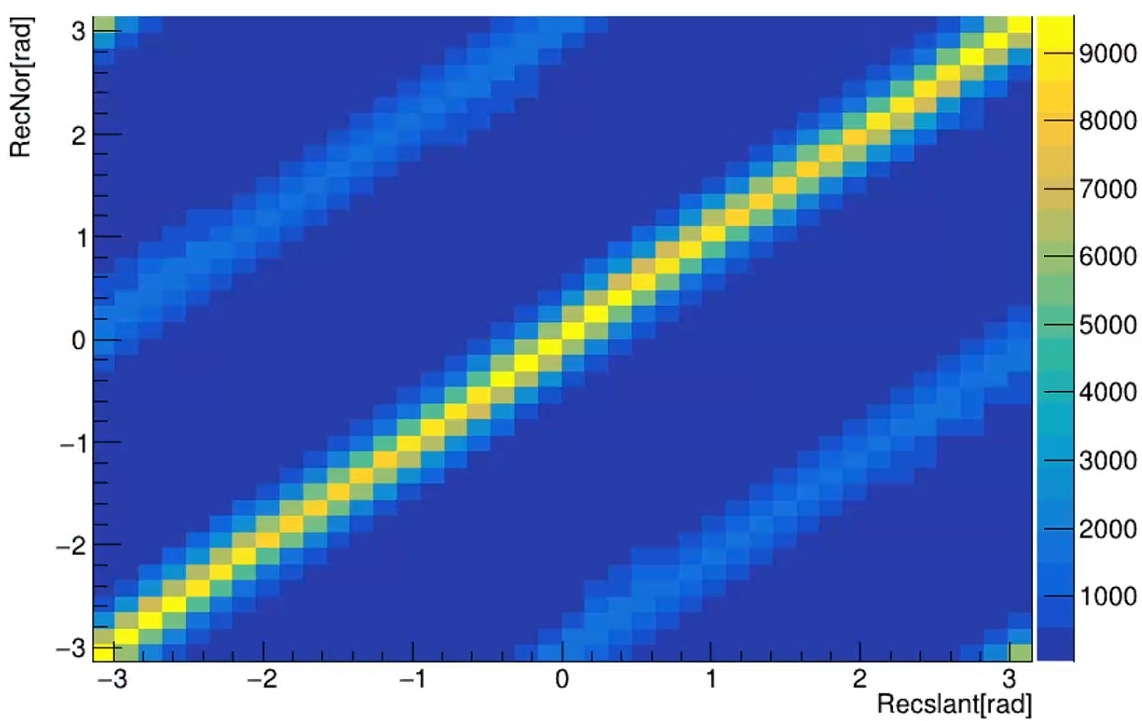 j
Pij
i
P(Nobsk|P偏)=Pkk
由蒙卡给出
P(Nobsk|P残)=Σi≠kPik
Bayeschi square<0.1
（1）贝叶斯迭代后调制度47%->64%
（2）修正后相位重建精度大幅度提升
（3）相位重建一致性很好，偏振度线性很好
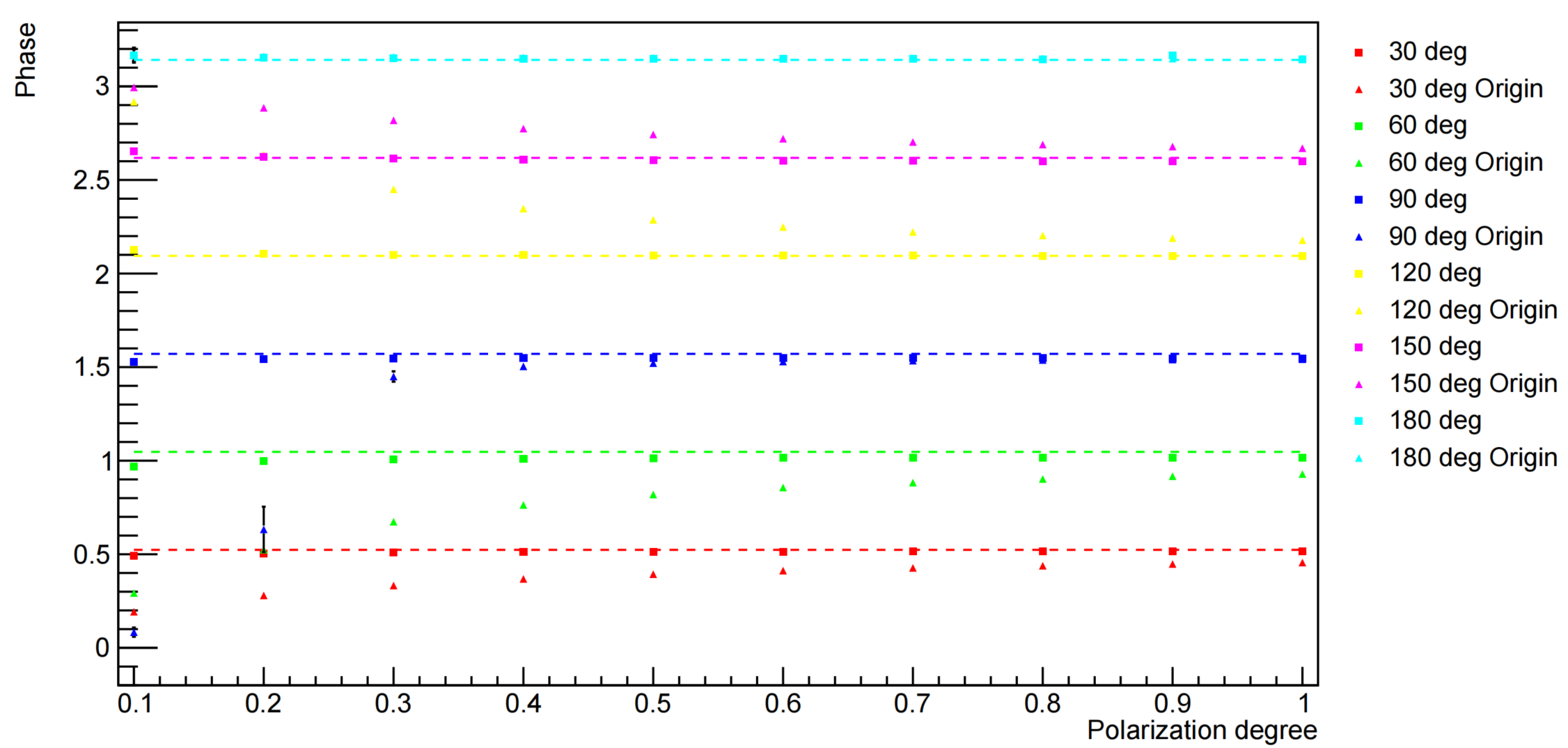 不同的先验分布对反卷积结果的影响
迭代2次
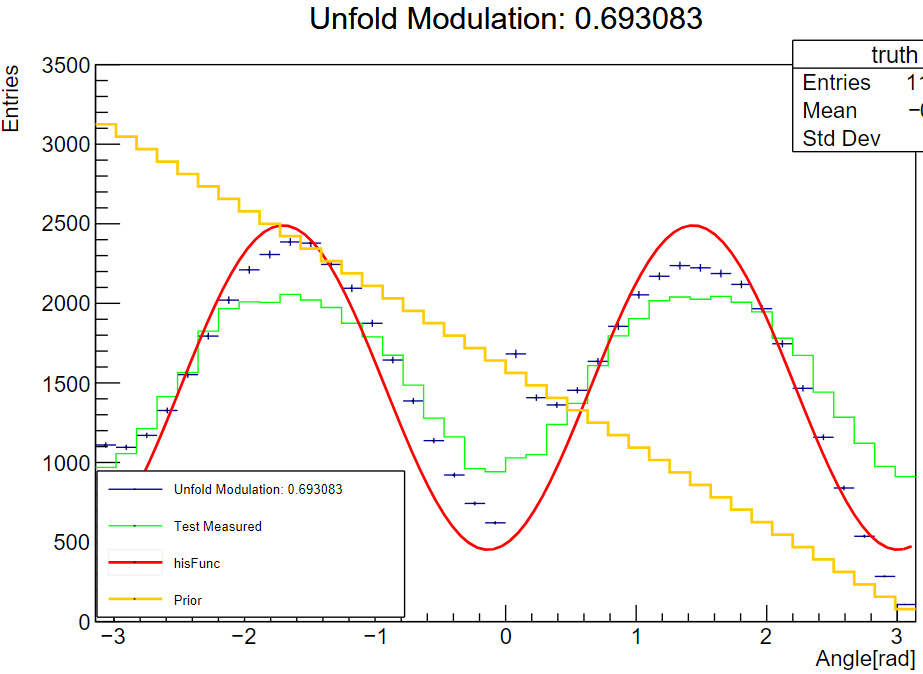 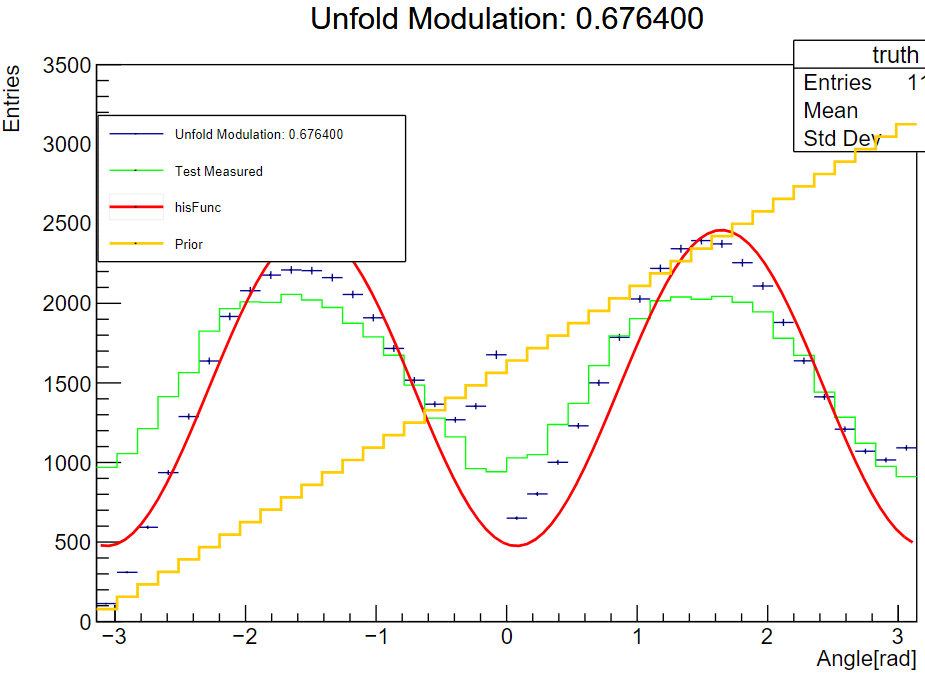 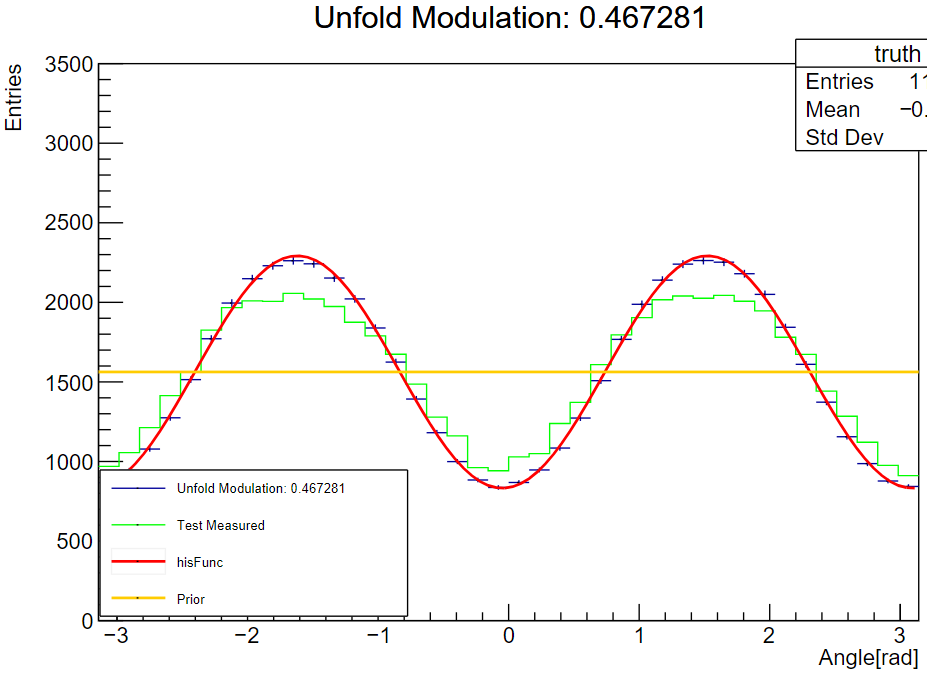 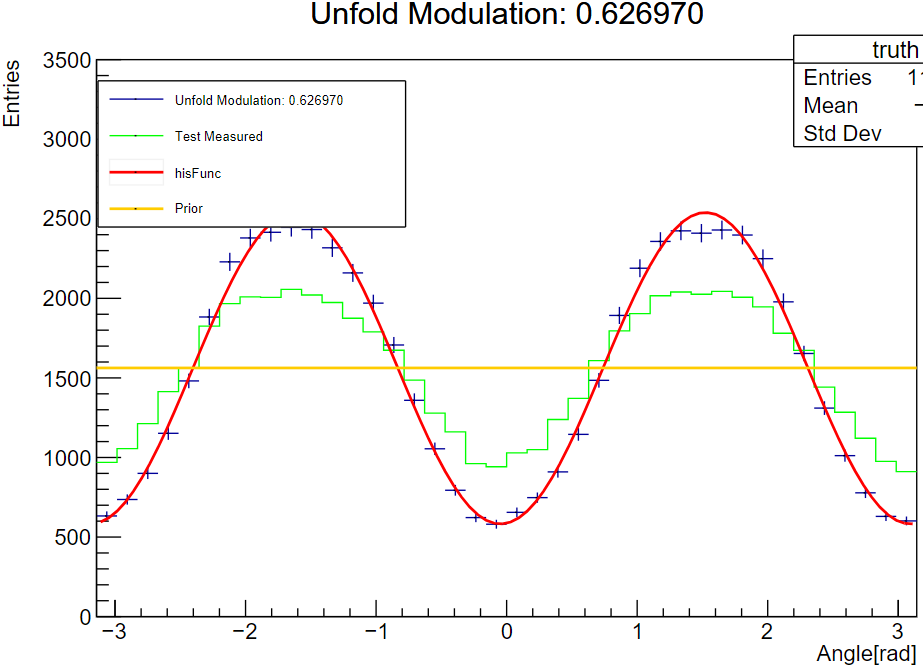 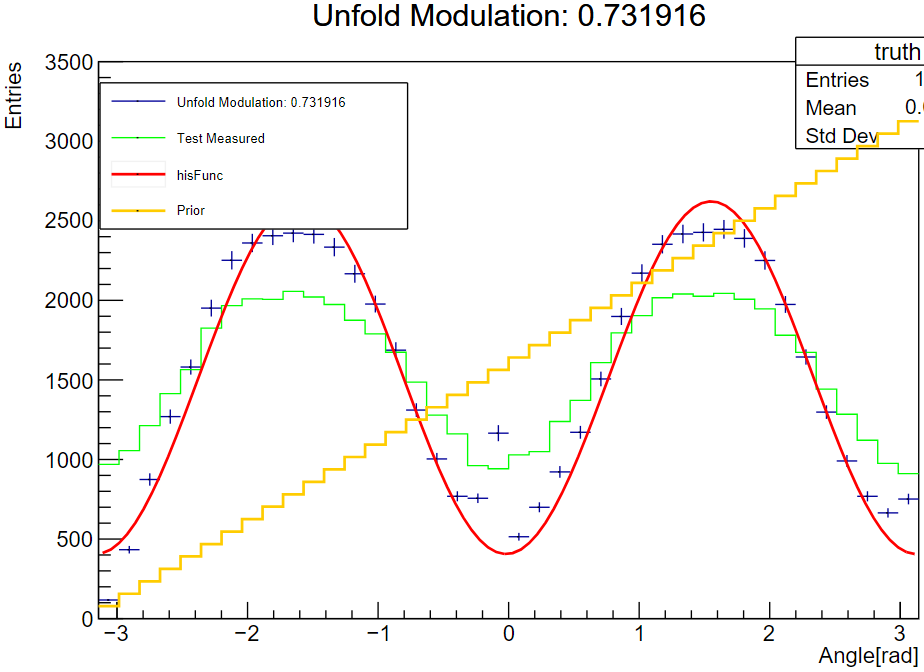 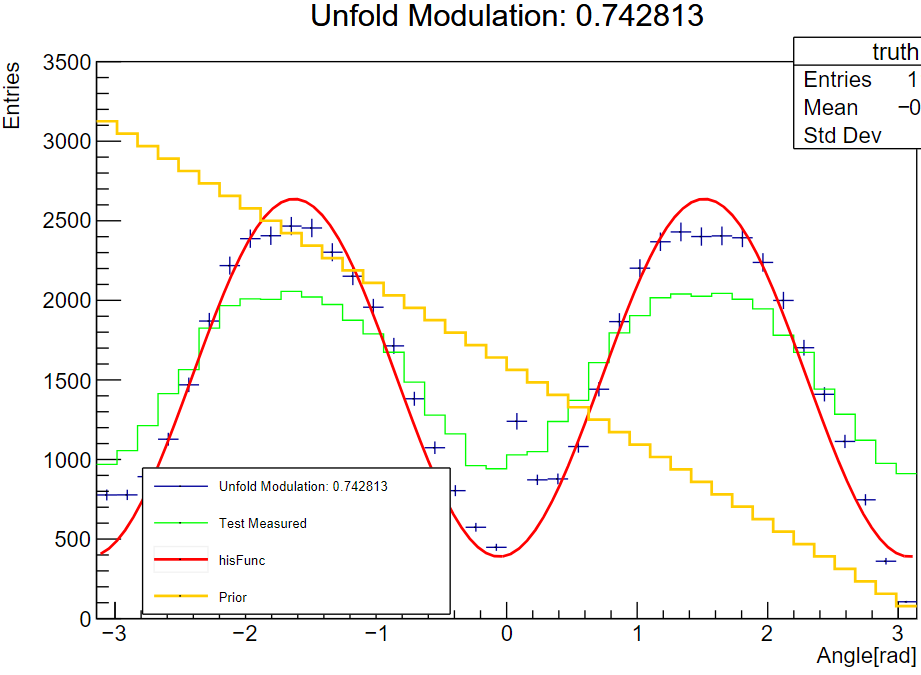 不同的初始概率分布对反卷积的结果有较大影响
以初始分布作为先验分布
迭代2次
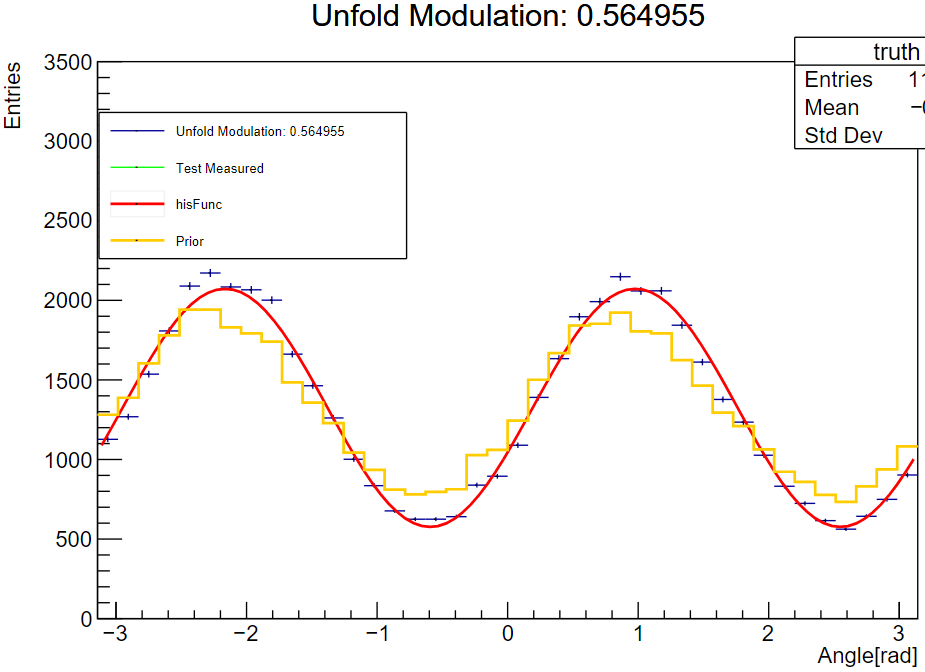 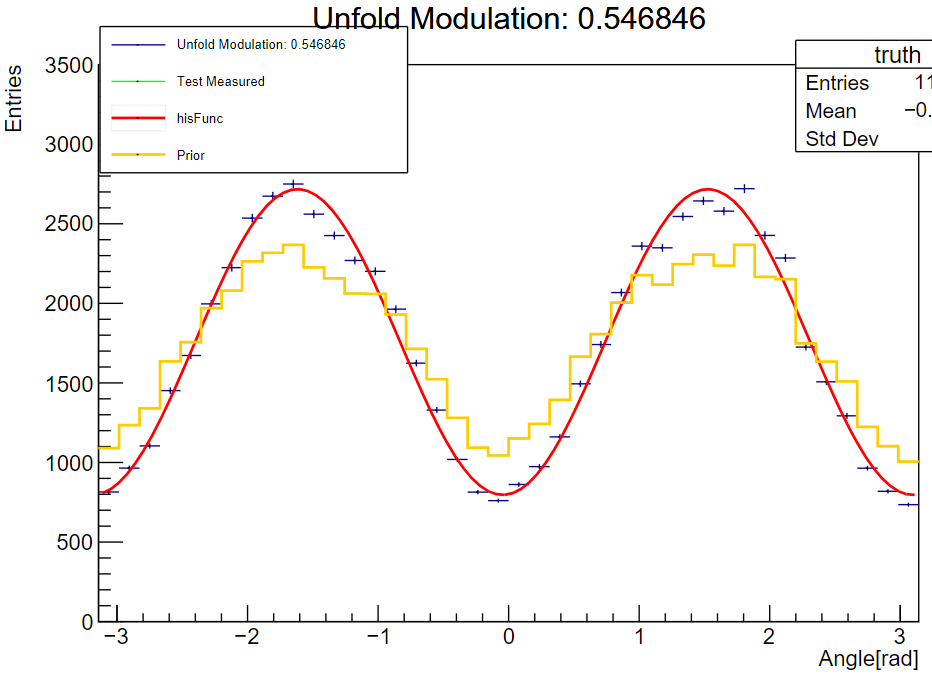 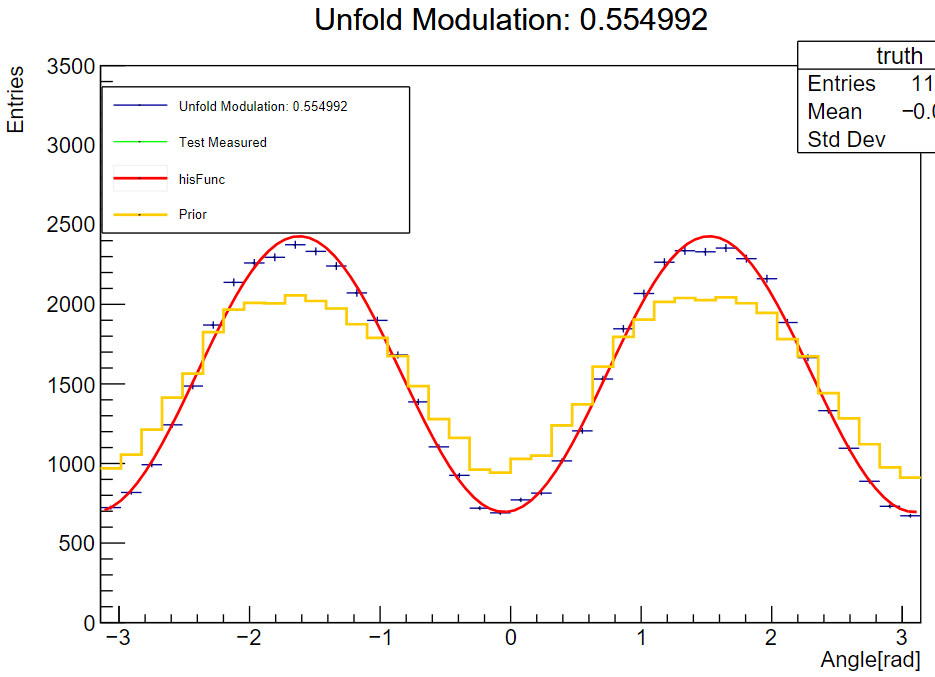 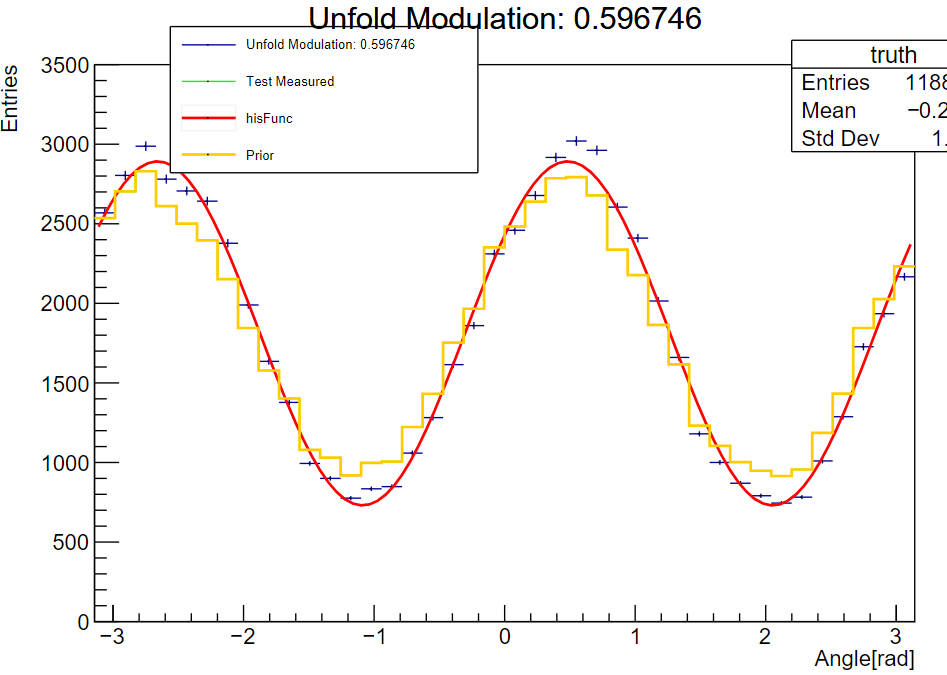 迭代10次
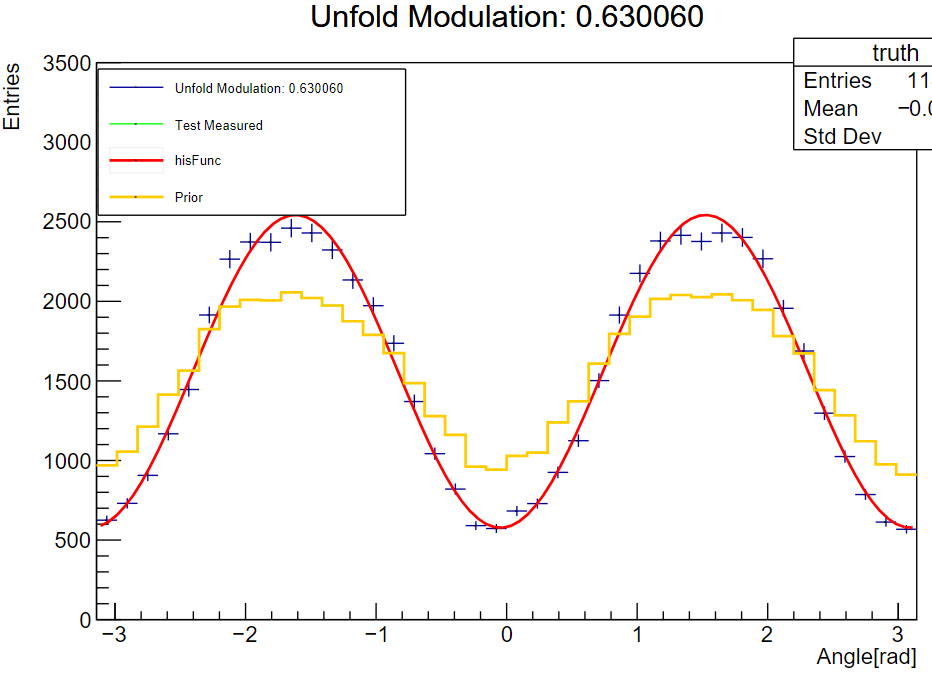 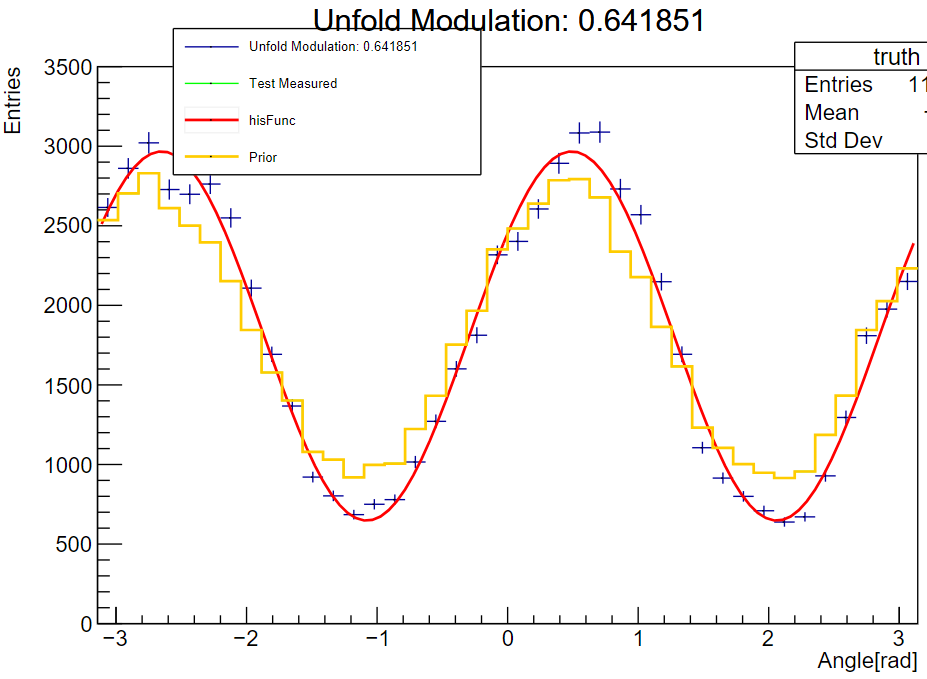 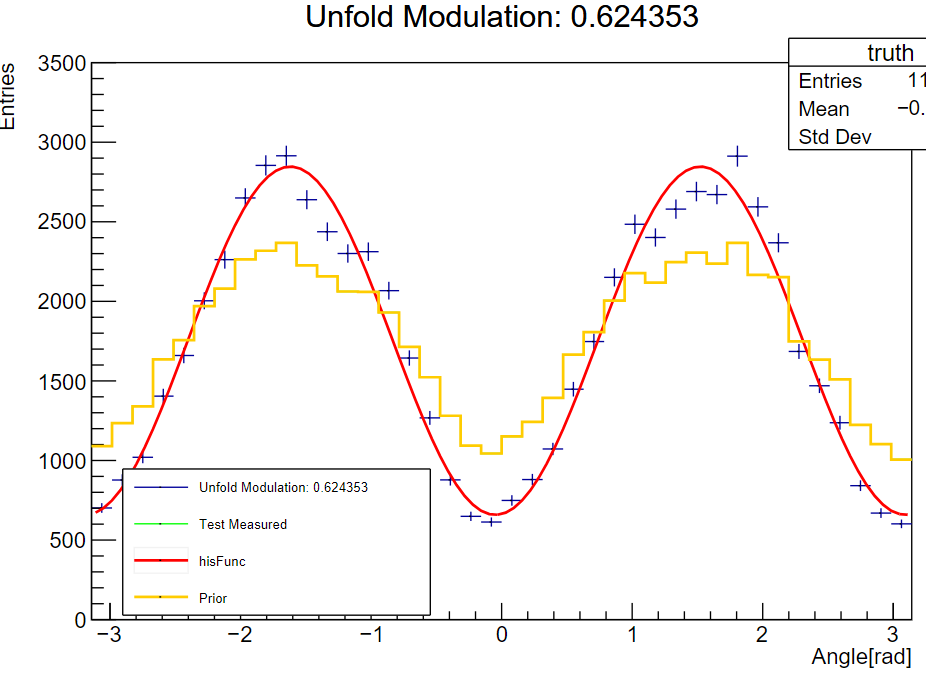 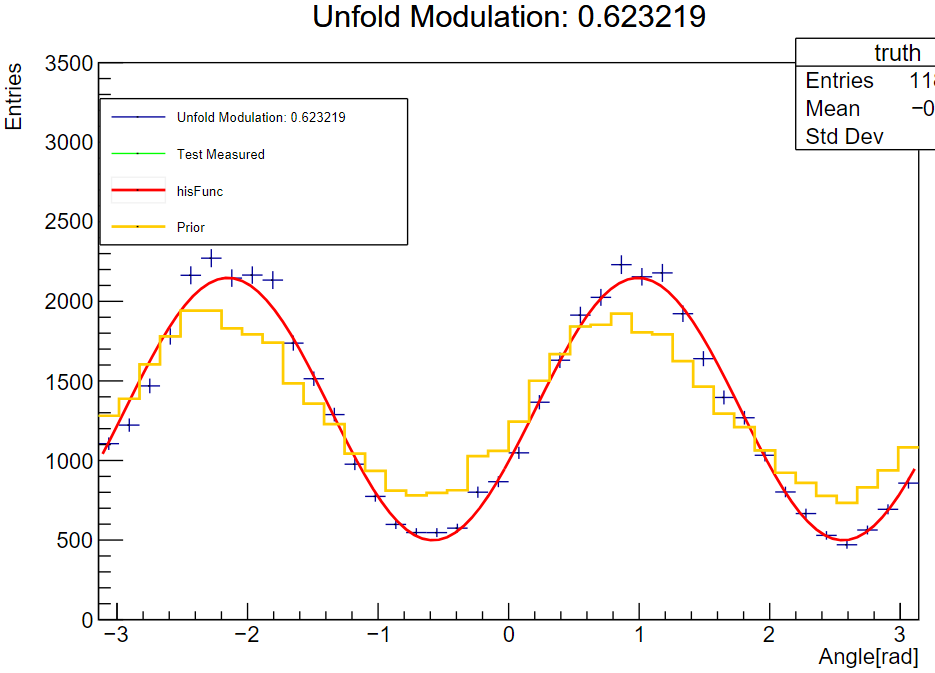 迭代次数较少时，调制度有较大差别（5%）
迭代次数增加时，调制度差异减小到   1.7%
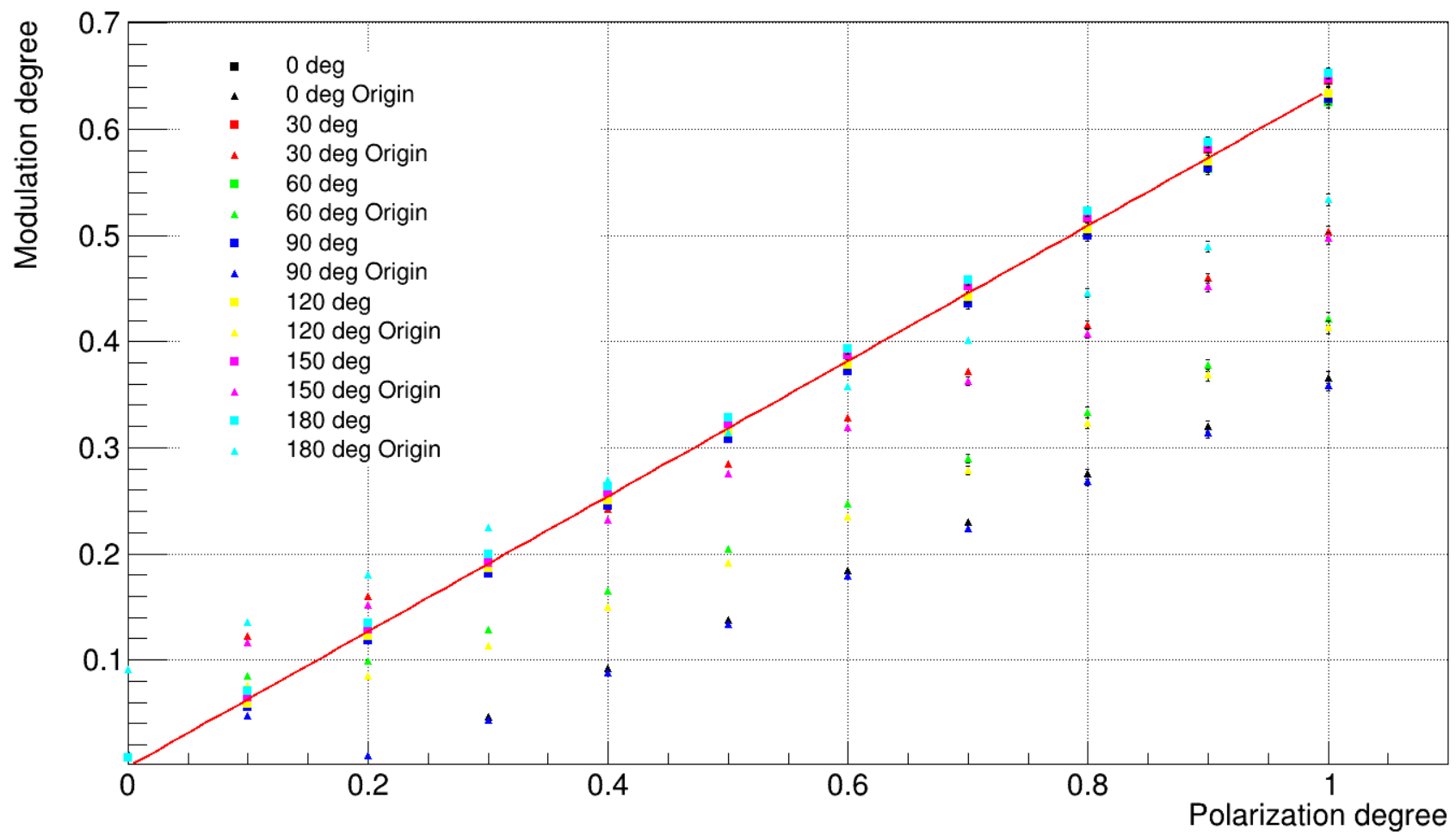 以初始分布作为先验分布时的线性度和相位重建一致性
8keV ——光斑中心对称后出现差异
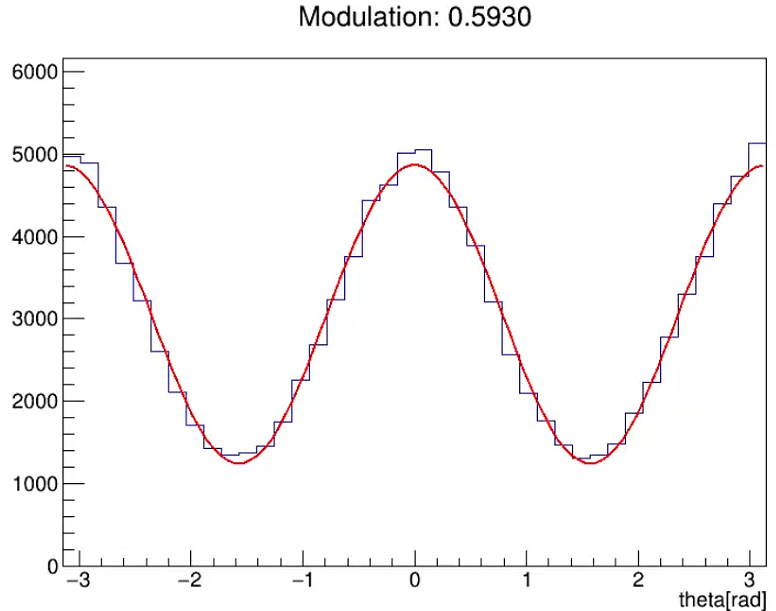 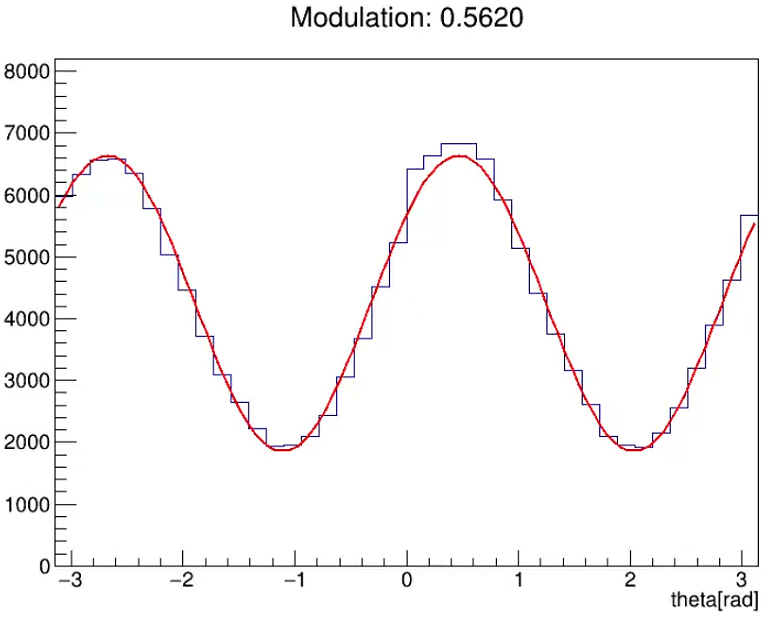 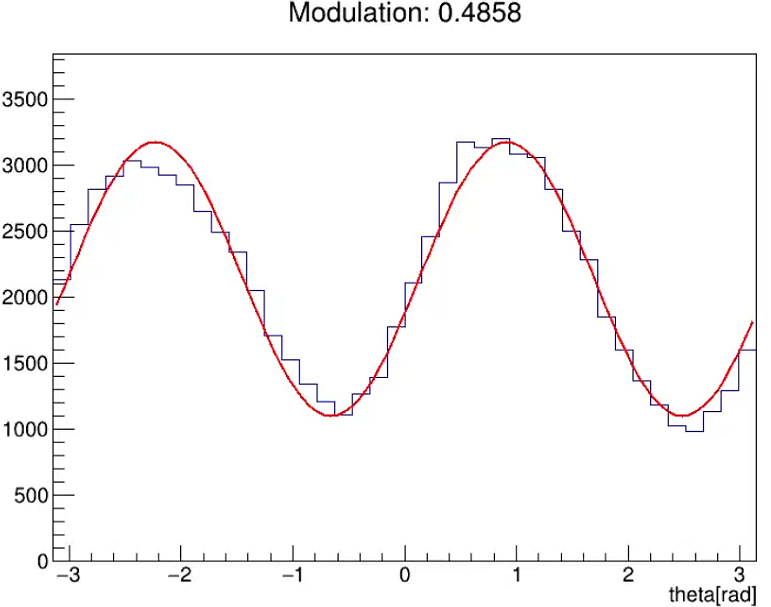 0
30
60
90
-3%
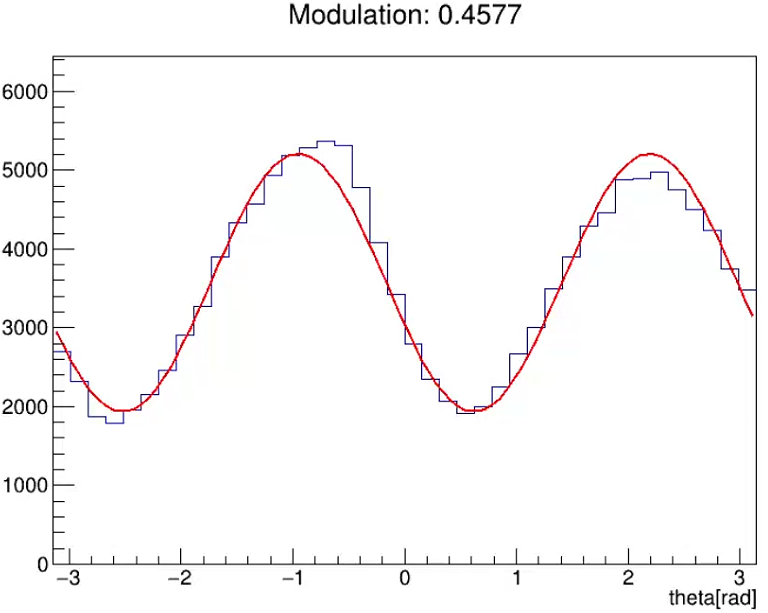 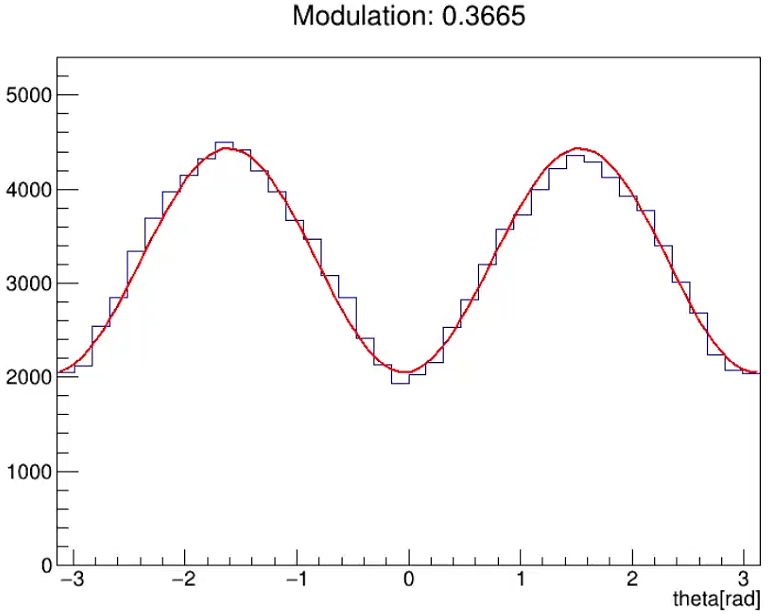 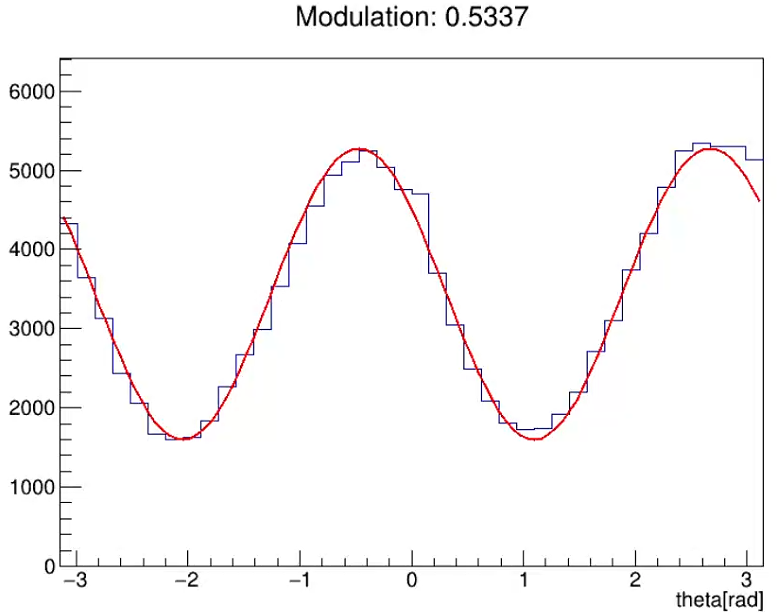 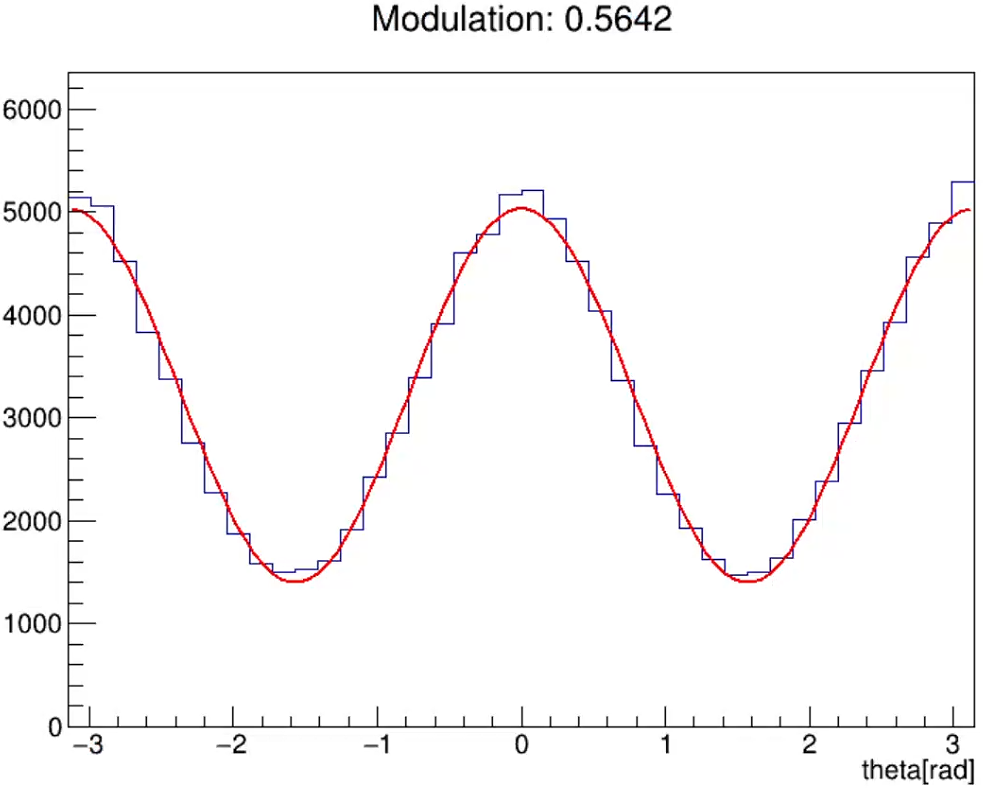 -30
-60
180
-90
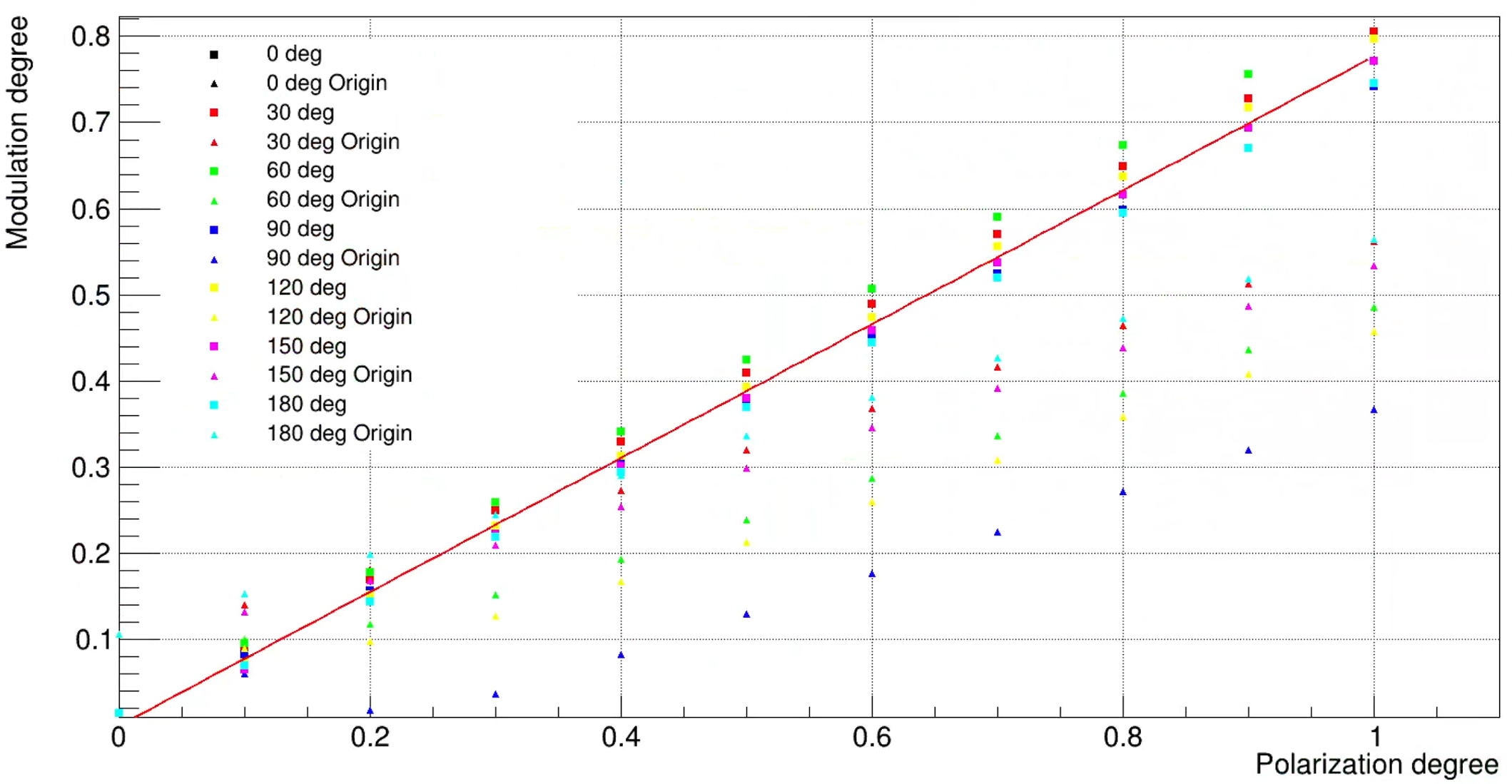 8keV
线性和一致性有改善，但不理想
5p9keV铁源数据修正
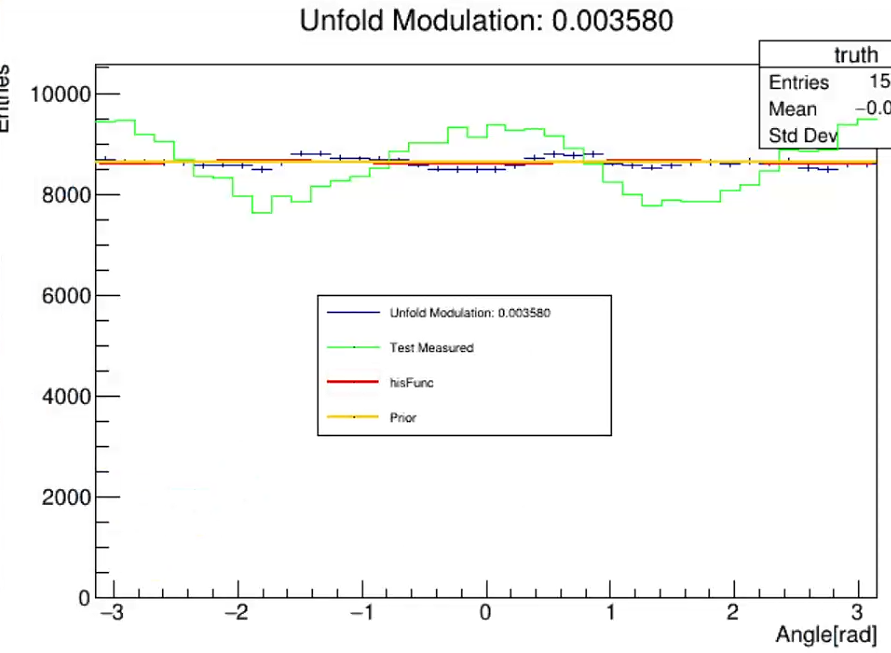 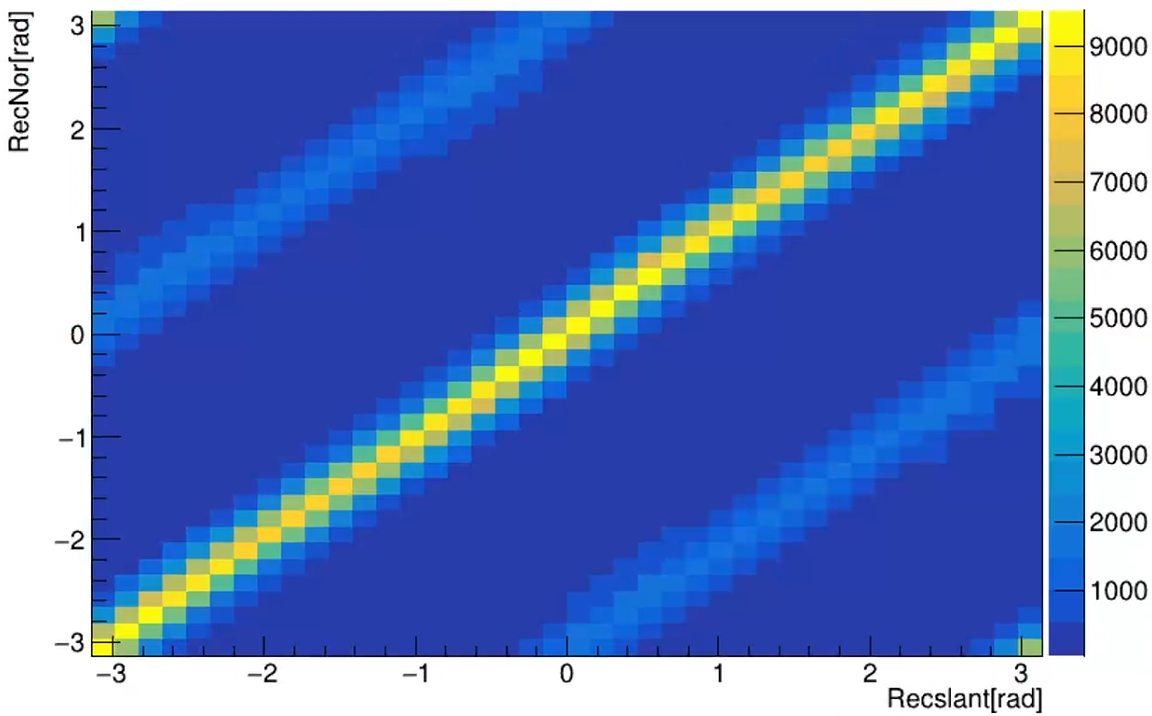 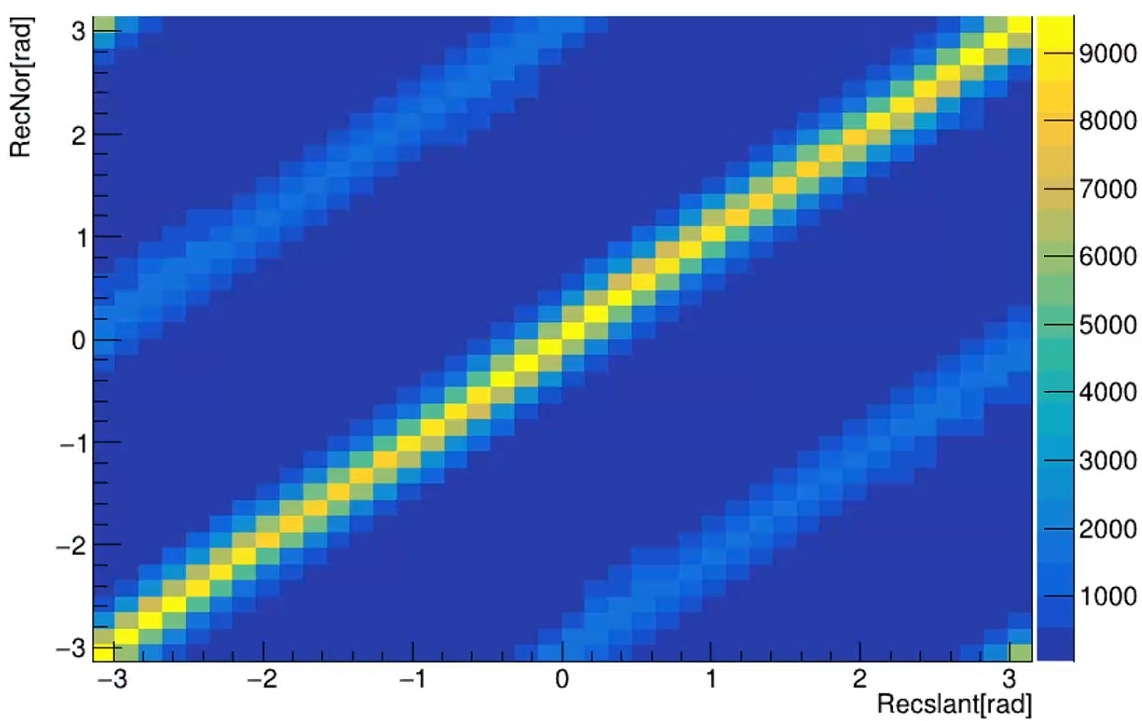 完全使用5.4keV 响应矩阵
使用0.953修正系数 得到5.9keV 响应矩阵